Skin (Integument)
Consists of two distinct regions
 
superficial region
Epithelial tissue
 
underlies epidermis
Mostly _
Hypodermis  fascia)
Subcutaneous layer deep to skin 
Not part of skin but shares some functions
Mostly _
absorbs shock & insulates
Anchors skin to underlying structures
Epidermis
Keratinized stratified squamous epithelium

 
Stratum basale
Stratum spinosum
Stratum granulosum
Stratum lucidum (only in thick skin)
Stratum corneum
Cells of the Epidermis
Keratinocytes
Produce fibrous protein _
Most cells of epidermis
_____________________________________ connections

Melanocytes
10–25% of cells in deepest epidermis
Produce _
packaged into melanosomes
Protect _
Cells of the Epidermis
Dendritic (langerhans) cells
Macrophages 
 

Tactile (merkel) cells
Sensory _
Layers of the Epidermis: Stratum Basale (Basal Layer)
Deepest epidermal layer 
Also called stratum germinativum
Firmly attached to dermis
Single row of _
 
Produces __________________ daughter cells
One cell journeys from basal layer to surface
Takes 25–45 days 
Dies as moves toward surface
One cell remains in stratum basale as stem cell
Melanocytes compose 10 – 25% of this layer
Layers of the Epidermis:Stratum Spinosum (Prickly Layer)
Cells contain web-like system of filaments attached to _

Abundant melanosomes and dendritic cells
Layers of the Epidermis: Stratum Granulosum (Granular Layer)
Thin 
four to six cell layers 
Cell appearance changes
 
Nuclei and _
Keratinization begins

Cells above this layer die
Layers of the Epidermis: Stratum Lucidum (Clear Layer)
Only in __________________________ skin

Thin, _____________________________ band superficial to the stratum granulosum

A few rows of flat, dead keratinocytes
Layers of the Epidermis: Stratum Corneum (Horny Layer)
20–30 rows of cells that are
 
Flat
  
keratinized 
membranous sacs
Three-quarters of epidermal thickness
Though dead, its cells have functions
_____________________________ deeper cells from environment and water loss
______________________________ from abrasion and penetration
Barrier against biological, chemical, and physical assaults
Dermis
Strong, flexible connective tissue
Cells
 
 
occasionally mast cells and white blood cells
Contains nerve fibers; blood and lymphatic vessels
Contains epidermal hair follicles; oil and sweat glands
Two layers
Layers of the Dermis:Papillary Layer
____________________________________ with collagen and elastic fibers and blood vessels
Loose tissue
Phagocytes can patrol for microorganisms

 
Superficial peglike projections
Dermal Papillae
Most contain capillary loops 

Some contain meissner's corpuscles 
 

Some contain free nerve endings
Layers of the Dermis: Reticular Layer
~80% of dermal thickness

__________________________________________ connective tissue

Elastic fibers provide stretch-recoil properties

Collagen fibers 
Provide _
Bind water
Skin Markings
Flexure lines
 
Dermis tightly secured to deeper structures
Skin cannot slide easily for joint movement causing _______________________________
Visible on hands, wrists, fingers, soles, toes
Other Skin Markings
Striae
 
"Stretch marks"
Extreme stretching causes _

Blister
From _
Fluid-filled pocket that separates _
Skin Color
Three pigments contribute to skin color
 
Only pigment made in skin
Melanin
Two forms
Reddish-yellow to brownish-black
Color differences due to _
Produced in _

 
Local accumulations of melanin

Sun exposure stimulates melanin production

Sunspots (tinea versicolor) are fungal infection; not related to melanin
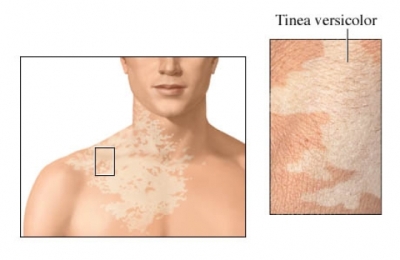 Carotene and Hemoglobin
Carotene
Yellow to orange pigment
Most obvious in _

Accumulates in stratum corneum and hypodermis

Can be converted to Vitamin A for vision and epidermal health

Hemoglobin
Skin Color in Diagnosis
Cyanosis
 
 low oxygenation of hemoglobin
Erythema 
 
Fever, hypertension, inflammation, allergy
Pallor 
 
Anemia, low blood pressure, fear, anger
Jaundice 
 
Liver disorder
 
Inadequate steroid hormones in addison's disease
 
Clotted blood beneath skin
Appendages of the Skin
Derivatives of the epidermis

Hairs and hair follicles

 

 

Sebaceous (oil) glands
Hair
Dead keratinized cells of _
More durable than soft keratin of skin
Not in 
 
Soles
 
Nipples
Portions of external genitalia 
Functions include 
Warn of insects on skin
Physical trauma
Hair Follicles
Extend from epidermal surface to dermis

Two-layered wall -  

Hair bulb
Expanded deep end
Hair follicle receptor (root hair plexus)
Sensory nerve endings 
 
Hair matrix
Hair Follicles
Arrector pili
_____________________________________ attached to follicle
Responsible for "goose bumps"

 
Dermal tissue 
blood supply
Types and Growth of Hair
Vellus hair
Pale, ___________________________________________ of children and adult females 

Terminal hair
___________________________________, long hair of eyebrows, scalp
At puberty 
Appear in axillary and pubic regions of both sexes
 

Nutrition and hormones affect hair growth
Hair Thinning and Baldness
Alopecia
Hair ___________________________ in both sexes after a age 40

Alopecia Areata
___________________________ from scalp, beard
May be autoimmune disorder

True (frank) baldness 
Genetically determined and sex-influenced condition 
Male pattern baldness caused by follicular response to DHT (dihydrotestosterone)
Nails
Scalelike modifications of epidermis 

Protective cover for _

Contain _

Nail matrix
Hair growth
Sweat Glands
Also called sudoriferous glands

All skin surfaces except nipples and parts of external genitalia

~3 million per person

Two main types 
____________________________________ (merocrine) sweat glands
____________________________________ sweat glands
Eccrine Sweat Glands
Abundant on palms, soles, and forehead

Ducts connect to _

Function in thermoregulation
Regulated by sympathetic nervous system
______________________________ of Eccrine sweat glands helps to cool the body
Apocrine Sweat Glands
Confined to _

Sweat + fatty substances + proteins
Viscous; milky or yellowish
Odorless until bacterial interaction  _

________________________________ than eccrine sweat glands

Ducts empty into _
Apocrine Sweat Glands
Begin functioning at puberty 
Function unknown but may act as _

Modified apocrine glands

 
lining of external ear canal; secrete cerumen (earwax)

 
 secrete milk
Sebaceous (Oil) Glands
Widely distributed
Not in thick skin of palms and soles
Most develop from hair follicles and secrete _

Relatively inactive until puberty
Stimulated by hormones, especially androgens (testosterone)
Secrete sebum
 
Bactericidal
Functions of the Integumentary System
Body temperature regulation

Cutaneous sensation

 

Blood reservoir
Protection
Three types of barriers
Chemical barriers

 

Biological barriers
Chemical Barriers
Skin secretions 
_________________________________ slows bacterial multiplication
Sebum and defensins kill _

Melanin
Defense against UV radiation damage
Physical Barriers
Flat, dead cells of _______________________________________ surrounded by lipids

Keratin and glycolipids __________________________________________ and water- soluble substances
Biological Barriers
Biological barriers

________________________________________of epidermis
Present foreign antigens to white blood cells 

________________________________________ of dermis
Present foreign antigens to white blood cells

DNA
Its electrons absorb UV radiation
Radiation converted to heat
Functions of the Integumentary System
Body temperature regulation
If body temperature rises: 
 
increased sweat gland activity (sensible perspiration) cool the body

Cold external environment
Dermal blood _
Skin temperature _
Functions of the Integumentary System
Cutaneous sensations
detect _

Metabolic functions
Synthesis of Vitamin D precursor  
Chemical conversion of carcinogens and activate some hormones
Blood reservoir
up to 5% of body's blood volume
Excretion
nitrogenous wastes and salt _
Skin Cancer
Most skin tumors are _______________________ (not cancerous) and do not metastasize (______________)

Risk factors
Overexposure to _
Frequent ___________________________________ of skin

Three major types of skin cancer
Basal cell carcinoma
Squamous cell carcinoma
Melanoma
Basal Cell Carcinoma
________________________; most common

Stratum basale cells proliferate and slowly invade _

Cured by ___________________________ in 99% of cases
Squamous Cell Carcinoma
Second most common type
Involves ___________________________ of stratum spinosum
Usually ________________________________ papule on scalp, ears, lower lip, and hands
 
Good prognosis if treated by radiation therapy or removed surgically
Melanoma
Cancer of melanocytes 
 
____________________________________ and resistant to chemotherapy


Treated by wide surgical excision accompanied by immunotherapy
Melanoma
Key to survival is early detection – ABCD rule
A:  
the two sides of the pigmented area do not match 
B:  
exhibits indentations
C:  
contains several (black, brown, tan, sometimes red or blue)
D:  
larger than 6 mm (size of pencil eraser)
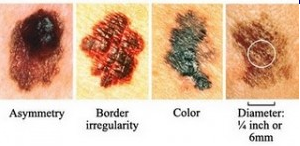 Burns
Tissue damage caused by heat, electricity, radiation, certain chemicals
 
 
Immediate threat:
 
Leads to renal shutdown and circulatory shock
To evaluate burns
Rule of nines
Used to estimate volume of fluid loss
Burns Classified by Severity
Partial-thickness burns

First degree
 
Localized redness, edema (swelling), and pain

Second degree
 
_______________________________________appear
Burns Classified by Severity
Full-thickness burns
Third degree
 

Skin gray-white, cherry red, or blackened

_____________________________________________ (nerve endings destroyed) or swollen

Skin grafting usually necessary
Severity and Treatment of Burns
Critical if
>25% of body has _
>10% of body has _
Face, hands, or feet have third-degree burns

Treatment includes
Debridement (___________________________) of burned skin
 
Temporary covering
Chapter Six
Classification of Bones
206 named bones in skeleton
Divided into two groups
 
Long axis of body
Skull, vertebral column, rib cage

 
Bones of upper and lower limbs
Girdles attaching limbs to axial skeleton
Classification of Bones by Shape
Short bones
 
Irregular bones
Classification of Bones by Shape
Longer than they are wide
Limb, wrist, ankle bones 


 
Cube-shaped bones (in wrist and ankle)
__________________________________________________  (within tendons, e.g., Patella)
Vary in size and number in different individuals
Classification of Bones by Shape
Thin, flat, slightly curved
Sternum, scapulae, ribs, most skull bones 


 
Complicated shapes
Vertebrae, coxal bones
Functions of Bones
For body and soft organs

 
For brain, spinal cord, and vital organs

 
Levers for muscle action
Functions of Bones
Mineral and growth factor storage
_____________________________________________, and growth factors reservoir

Blood cell formation (hematopoiesis) in _________________________________________ of certain bones
Functions of Bones
_________________________________________ in bone cavities
Energy source

Hormone production
Osteocalcin 
 
Protects against obesity, glucose intolerance, diabetes mellitus
Bones
Are organs
Contain different types of tissues
 
nervous tissue
 
fibrous connective tissue
 
epithelial cells in its blood vessels

Three levels of structure
Gross anatomy
Microscopic
Chemical
Gross Anatomy
Bone textures 
Compact and spongy bone

 
Dense outer layer; smooth and solid

_______________________________  (cancellous or trabecular)
Honeycomb of flat pieces of bone ________________________ compact called trabeculae
Structure of Short, Irregular, and Flat Bones
Plates sandwiched between connective tissue membranes
Periosteum (outer layer) and endosteum
 
Bone marrow throughout spongy bone; no marrow cavity
_______________________________________  cartilage covers articular surfaces
Structure of Typical Long Bone
Tubular shaft forms long axis
Compact bone surrounding medullary cavity

 
 
External compact bone; internal spongy bone
Articular cartilage covers articular surfaces
Between is _
Remnant of childhood bone growth at epiphyseal plate
Membranes: Periosteum
White, double-layered membrane
___________________________________________ except joint surfaces
Outer fibrous layer of dense irregular connective tissue
_____________________________________________ secure to bone matrix
Many nerve fibers and blood vessels
Anchoring points for tendons and ligaments
Membranes: Endosteum
Delicate connective tissue membrane _


Covers trabeculae of spongy bone

Lines canals that pass through compact bone

Contains ______________________________ that can differentiate into other bone cells
Hematopoietic Tissue in Bones
Found within trabecular cavities of spongy bone and diploë of flat bones (e.g., Sternum)

In medullary cavities and spongy bone of newborns

Adult long bones have little red marrow
 

Red marrow in diploë and some irregular bones is most active

Yellow marrow can _______________________________, if necessary
Bone Markings
Bulges, depressions, and holes that serve as: 

Sites of attachment for _

Joint surfaces

Conduits for _
Bone Markings: Projections – Sites of Muscle and Ligament Attachment
rounded projection
 
narrow, prominent ridge of bone
 
large, blunt, irregular surface
 
narrow ridge of bone
Bone Markings: Projections – Sites of Muscle and Ligament Attachment
small rounded projection

 
raised area above a condyle

 
sharp, slender projection

 
any bony prominence
Bone Markings: Projections – Projections That Help to Form Joints
bony expansion carried on a narrow neck
 
smooth, nearly flat articular surface
 
rounded articular projection
 
 armlike bar of bone
Bone Markings: Depressions and Openings
canal-like passageway
 
shallow, basin-like depression
 
cavity within a bone
 
 furrow
Bone Markings: Depressions and Openings
narrow, slit-like opening

 
round or oval opening through a bone
Microscopic Anatomy of Bone: Cells of Bone Tissue
Five major cell types
Each specialized form of same basic cell type
Osteogenic cells
 
 
Bone lining cells
Osteoblasts
Secrete unmineralized bone matrix or osteoid
Includes collagen and calcium-binding proteins
 

Actively mitotic
Osteocytes
Monitor and maintain bone matrix

Act as _

Respond to and communicate with osteoblasts and osteoclasts so bone remodeling can occur
Osteoclasts
cells for bone resorption
Takes _
Microscopic Anatomy of Bone: Compact Bone
Also called lamellar bone
_____________________ or haversian system
Structural unit of compact bone
Elongated cylinder _

Hollow tubes of bone matrix called _
Collagen fibers in adjacent rings run in different directions
Withstands stress – resist twisting
Microscopic Anatomy of Bone:Spongy Bone
Appears _

Trabeculae
Align along lines of stress to help resist it
 
Contain irregularly arranged lamellae and osteocytes interconnected by canaliculi
Capillaries in endosteum supply nutrients
Bone Development
Ossification (osteogenesis)
 
Formation of bony skeleton
Begins in 2nd month of development
Postnatal bone growth
Until _
Bone remodeling and repair
Types of Ossification
Endochondral ossification
Bone forms by _
Bones called cartilage (endochondral) bones
Endochondral Ossification
Forms most all bones inferior to base of skull
Except clavicles
Begins late _________________________ of development
Uses hyaline cartilage models 
Requires breakdown of hyaline cartilage _
Endochondral Ossification
Begins at ___________________________________ in center of shaft during embryonic stages

Develops secondary ossification center in _


Primary bone growth grows towards secondary bone growth, meeting at the epiphyseal plate
AKA growth plate and epiphyseal disk.
Types of Ossification
Intramembranous ossification
Bone develops from _

Bones called membrane bones

Forms flat bones, e.g. _
Intramembranous Ossification
Forms many skull bones and clavicles

Begins within _________________________________________ membranes 

Ossification centers appear

Woven bone and periosteum form

Lamellar bone replaces woven bone & _
Postnatal Bone Growth
Interstitial (longitudinal) growth 
Increase in _


Appositional growth 
Increase in _
Hormonal Regulation of Bone Growth
Most important in stimulating epiphyseal plate activity in infancy and childhood

 
Modulates activity of growth hormone
Ensures proper proportions

Testosterone (males) and estrogens (females) at puberty
Promote _
End growth by inducing epiphyseal plate closure

Excesses or deficits of any cause abnormal skeletal growth
Bone Homeostasis: Response to Mechanical Stress
Bones reflect _
Long bones thickest midway along diaphysis where bending stresses greatest

Bones stressed when ____________________ on them or _

Usually off center so tends to bend bones
Bending compresses on one side; stretches on other
Results of Mechanical Stressors:Wolff's Law
Bones grow or remodel in response to demands placed on it

Explains
Handedness (right or left handed) results _

Curved bones thickest where most likely to buckle
bony projections occur where muscles attach
Bones of fetus and bedridden _
Fracture Classification
Three "either/or" fracture classifications

Position of bone ends after fracture
_______________________________ —ends retain normal position
_______________________________—ends out of normal alignment

Completeness of break
Complete—broken all the way through
Incomplete—not broken all the way through

Whether skin is penetrated
___________________________________________ - skin is penetrated
___________________________________________ – skin is not penetrated
Classification of Bone Fractures
Also described by _

External appearance

Nature of break
Types of Fractures
Bone breaks (_______________) into three or more pieces. 

Common in the elderly, or those with brittle bones.
Types of Fractures
Compression
 
Common in bones with _

Common with extreme trauma and falls

Seen frequently in the _
Types of Fractures
Epiphyseal

Epiphysis separates from diaphysis along or _
Types of Fractures
Ragged break due to excessive twisting force

Common _
Types of Fractures
broken bone is pressed inward

Seen in _
Types of Fractures
Greenstick fracture
 

Due to ____________________________ of the young bone, one side of the shaft breaks and the other side bends. 

Common in _
Have more flexible bones
Fracture Treatment and Repair
Treatment
Reduction
 
Closed reduction 
 physician manipulates to correct position

Open reduction 
  

Immobilization by ________________________________________ for healing
Depends on break severity, bone broken, and age of patient
Stages of Bone Repair: HEMATOMA Forms
Torn blood vessels _

Clot (_________________________) forms 

Site swollen, painful, and inflamed
Stages of Bone Repair: Fibrocartilaginous Callus Forms
_______________________________ grow into hematoma

Phagocytic cells clear debris

________________________________ secrete collagen fibers to span break and connect broken ends
Stages of Bone Repair: Fibrocartilaginous Callus Forms
Fibroblasts, cartilage, and osteogenic cells begin reconstruction of bone
 
____________________________________ form spongy bone 

Mass of repair tissue called fibrocartilaginous callus
Stages of Bone Repair: Bony Callus Forms
Within one week new trabeculae appear in fibrocartilaginous callus

Callus converted to bony (_____________) callus of spongy bone

______________________________ later firm union forms
Stages of Bone Repair: Bone Remodeling Occurs
Begins _

Continues for _

Excess material removed

Compact bone laid down to reconstruct shaft walls
Homeostatic Imbalances
Bones poorly mineralized

_______________________________salts not adequate

 

Pain upon bearing weight

Rickets (osteomalacia of _________________) 

_________________________________ and other bone deformities

Bones ends enlarged and abnormally long

Cause: ________________________________  deficiency or insufficient dietary calcium
Homeostatic Imbalances
Group of diseases
 

Spongy bone of _____________________________________ most susceptible
Vertebral and hip fractures common
Risk Factors for Osteoporosis
Risk factors
Most often aged, _
30% 60 – 70 years of age; 70% by age 80
30% caucasian women will fracture bone because of it
Men to lesser degree
Sex hormones ________________________________________ and density
As secretion wanes with age osteoporosis can develop
Additional Risk Factors for Osteoporosis
Insufficient _
Diet poor in calcium and protein
 
Hormone-related conditions
Hyperthyroidism
Low blood levels of thyroid-stimulating hormone
Diabetes mellitus
Immobility
Males with prostate cancer taking androgen-suppressing drugs
Treating Osteoporosis
Traditional treatments
 
Vitamin D supplements
 
Hormone replacement therapy
Slows bone loss but does not reverse it
Controversial due to increased risk of heart attack, stroke, and breast cancer
Some take estrogenic compounds in soy as substitute
Preventing Osteoporosis
Plenty of calcium in diet in _
Reduce _

Leaches minerals from bone so decreases bone density

Plenty of weight-bearing exercise
______________________________________ above normal for buffer against age-related bone loss
Developmental Aspects of Bones
Embryonic skeleton ossifies predictably 
 fetal age easily determined from X rays or sonograms

long bones begin ossifying _

Primary ossification centers _

At birth, most long bones ossified (except epiphyses)

At age 25 ~ all bones completely ossified _
Age-related Changes in Bone
Children and adolescents
Bone _____________________________________ exceeds resorption
Young adults
Both in ___________________________________; males greater mass
Bone density changes over lifetime largely determined by genetics
Gene for Vitamin D's cellular docking determines mass early in life and osteoporosis risk as age
Bone mass, mineralization, and healing ability decrease with age beginning in _
Except bones of skull
Bone loss greater in whites and in females
Electrical stimulation; Daily ultrasound treatments hasten repair
Skeletal System
Composed of bones, cartilages, joints, ligaments

Two major parts
The Axial Skeleton
Consists of 80 bones

Three major regions
The Skull
Formed by two sets of bones
Cranial bones (cranium)
Enclose the ______________________ in the cranial cavity
 
Cranial base: anterior, middle, and posterior cranial fossae 
Provide sites of attachment for head and neck muscles
The Skull
Framework of face

Cavities for special sense organs for_

Openings for air and food passage

Sites of attachment for teeth and muscles of facial expression
Eight Cranial Bones
Parietal bones (2)
 
Temporal bones (2)
Sphenoid bone
Sutural Bones
Fourteen Facial Bones
Maxillary bones (maxillae) (2)

Zygomatic bones (2)

Nasal bones (2)
Palatine bones (2)

 

Inferior nasal conchae (2)
Mandible
Largest, strongest bone of face

Temporomandibular joint
Only _
Maxillary Bones
form _______________________________ and central portion of facial skeleton

 
Articulate with all other facial bones except mandible

Contain maxillary sinuses
Largest of paranasal sinuses
Paranasal Sinuses
Mucosa-lined, _

  

Enhance resonance of voice

 

Found in frontal, sphenoid, ethmoid, and maxillary bones
Hyoid Bone
Does not _____________________________ directly with another bone

Movable base for tongue

Site of attachment for _
Vertebral Column
Transmits weight of trunk to lower limbs
 
Flexible curved structure containing 26 irregular bones (vertebrae) in five major regions
Cervical vertebrae:  7 
Thoracic vertebrae:  12
Lumbar vertebra:  5
 
bone inferior to lumbar vertebrae 
 
End of vertebral column
Vertebral Column: Curvatures
Increase resilience and flexibility of spine
Cervical and lumbar curvatures
Concave posteriorly
 
Secondary Curve:  _

Thoracic and sacral curvatures
Convex posteriorly
 
Primary Curve
Vertebral Column: Abnormal Curvatures
Abnormal spine curvatures
 
abnormal ______________________________________-curve

Hyperkyphosis  
exaggerated ____________________________________curvature

Hyperlordosis  
accentuated ____________________________________curvature
Intervertebral Discs
Cushionlike pad composed of two parts

 
Inner gelatinous nucleus 
Gives disc its elasticity and compressibility

 
Outer collar composed of collagen and fibrocartilage
General Structure of Vertebrae
________________________________ or centrum
Anterior weight-bearing region
 
Composed of pedicles and laminae that, along with centrum, enclose vertebral foramen
 
Together make up vertebral canal for spinal cord 

Intervertebral foramina
Lateral openings between adjacent vertebrae for spinal nerves
General Structure of Vertebrae
Seven processes per vertebra:
 
projects posteriorly
 
project laterally
Superior articular processes (2)
protrude superiorly
 
Inferior articular processes (2)
protrude inferiorly
Create a joint with the vertebra below
Cervical Vertebrae
C1 to C7: smallest, lightest vertebrae

C3 to C7 share following features
 
Spinous processes are _
Large, _
Transverse foramen in each transverse process
C7 is vertebra prominens
Cervical Vertebrae
C1 (atlas) and C2 (axis) have unique features 
Atlas (C1)
____________________________________ or spinous process
Consists of anterior and posterior arches, and two lateral masses
Superior surfaces of lateral masses articulate with _
 Movement for _
Cervical Vertebrae
Axis (C2)
Dens projects superiorly into _
Is "missing" body of atlas

Dens is _

Movement for shaking head "No"
Thoracic Vertebrae
T1 to T12
All articulate with ribs at facets and demifacets

Long, spinous process that points inferiorly

___________________________________ vertebral foramen

Location of articular facets allows _________________________________ of this area of spine
Lumbar Vertebrae
L1 to L5

 

Short, thick pedicles and laminae

Flat hatchet-shaped spinous processes point posteriorly 

Vertebral _

Little rotation
Sacrum and Coccyx
Sacrum
5 fused vertebrae (S1–S5)

 

Articulates with L5 superiorly, and with auricular surfaces of hip bones, forming sacroiliac joints
Coccyx
 
3–5 fused vertebrae
Articulates superiorly with sacrum
Thoracic Cage
Composed of
  
 Sternum and costal cartilages anteriorly
 Ribs laterally
Functions
 
Supports shoulder girdles and upper limbs
Provides attachment sites for muscles of neck, back, chest, and shoulders
Sternum (Breastbone)
Three fused bones
 
Articulates with clavicles and ribs 1 and 2

 
Articulates with costal cartilages of ribs 2 through 7

 
Site of muscle attachment
Not ossified until ~age 40
Anatomical Landmarks Of Sternum
Central indentation in superior border of manubrium

 
Horizontal ridge across front of sternum

Xiphisternal joint
Point where sternal body and xiphoid process fuse
Ribs and Their Attachments
12 pairs
All attach posteriorly to 
 
__________________________________________ of thoracic vertebrae

Pairs 1 through 7
 
Attach directly to sternum by individual costal cartilages
Ribs and Their Attachments
Pairs 8 through12
 
Pairs 8–10 also called vertebrochondral ribs
Attach indirectly to sternum by joining costal cartilage of rib above 

Pairs 11–12 also called _

No attachment to sternum
Rib Structure
Main parts:
Head  
Neck  
Tubercle  
 
 
Most of rib
Appendicular Skeleton
Bones of limbs and their girdles
Pectoral girdle
Attaches upper limbs to body trunk

Pelvic girdle 
Attaches lower limbs to body trunk
Pectoral Girdle (Shoulder Girdle)
Clavicles and scapulae
 

Provide attachment sites for muscles that move upper limbs
Clavicles (Collarbones)
articulates with _

articulates _

Anchor muscles

Act as braces to hold the scapulae and arms out laterally
Scapulae (Shoulder Blades)
On dorsal surface of rib cage, between _ribs 2 and 7

Flat and triangular, with three borders and three angles
The Upper Limb
30 bones form skeletal framework of each upper limb
Arm
 
Forearm
 
Hand
___________  carpal bones in the wrist
5 _____________________________ bones in the palm
14 phalanges in the fingers
Humerus
Largest, longest bone of upper limb

Articulates superiorly _


Articulates inferiorly with _
Bones of the Forearm
Ulna
 
Forms major portion of elbow joint with humerus
Radius
 
Head articulates with capitulum of humerus and radial notch of ulna
____________________________________ connects radius and ulna along their entire length
Hand: Carpus, Metacarpus, and Phalanges
_____________________ (Wrist)
Eight bones in two rows

Proximal row—lateral to medial
Scaphoid, lunate, triquetrum, and pisiform
Distal row—lateral to medial
Trapezium, trapezoid, capitate, and hamate

Only scaphoid, lunate, and triquetrum form wrist joint
Hand: Metacarpus and Phalanges
____________________________ (Palm)
Five metacarpal bones form the palm
Phalanges (Fingers)
Fingers numbered 1–5 
starting at thumb 
 
Digit #1 (Pollex) has 2 bones 
 
Digits #2 – 5 have 3 bones
distal, middle, and proximal phalanx
Pelvic (Hip) Girdle
Two hip bones (coxal bones or os coxae) and sacrum
Attach lower limbs to axial skeleton with strong ligaments
 
Support pelvic organs
_____________________________________ but more stable than shoulder joint
Three fused bones form coxal bone
  
Bony pelvis formed by coxal bones, sacrum, and coccyx
Hip Bone
Three regions
 
Superior region of coxal bone
Auricular surface articulates with sacrum (sacroiliac joint)
 
Posteroinferior part of hip bone
 
Anterior portion of hip bone
Pubis bones join at pubic symphysis joint
Comparison of Male and Female Pelves
Adapted for childbearing
True pelvis defines birth canal
Cavity of true pelvis is broad, shallow, and has greater capacity
Tilted less far forward
Adapted for support of male's heavier build and stronger muscles
Cavity of true pelvis is narrow and deep
The Lower Limb
Carries entire weight of erect body
Subjected to exceptional forces when jumping or running

Three segments of lower limb
Bones Of The Thigh
Length ~ ¼ of person's height
Articulates proximally with _________________________________ of hip and distally with tibia and patella

Patella
__________________________________ in quadriceps tendon
Bones Of The Leg
Tibia
 
Receives weight of body from femur; transmits to foot

Fibula
Not weight bearing; _
Several muscles originate from fibula
Articulates proximally and distally with tibia

Tibia and fibula connected by _
Foot: Tarsus, Metatarsus, Phalanges
Tarsus
Seven _____________________________ form posterior half of foot

Body weight carried primarily by _

Other tarsal bones: cuboid, navicular, and medial, intermediate, and lateral cuneiform bones
Foot: Metatarsals and Phalanges
Metatarsals:
Five metatarsal bones  
Enlarged head of _

Phalanges
14 bones of toes

Digit #1 
(_______________________________________) has 2 bones 
no middle phalanx
Digits #2–5 have 3 bones
distal, middle, and proximal phalanx